Cardboard Sculpture
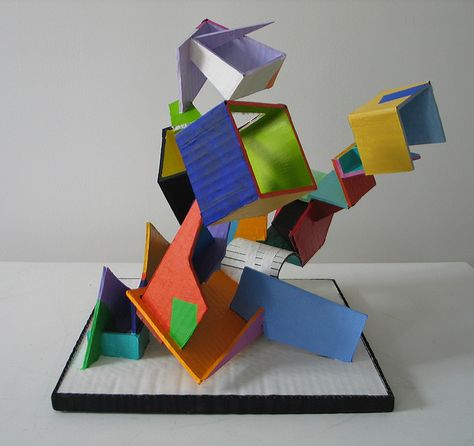 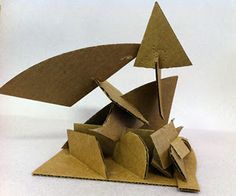 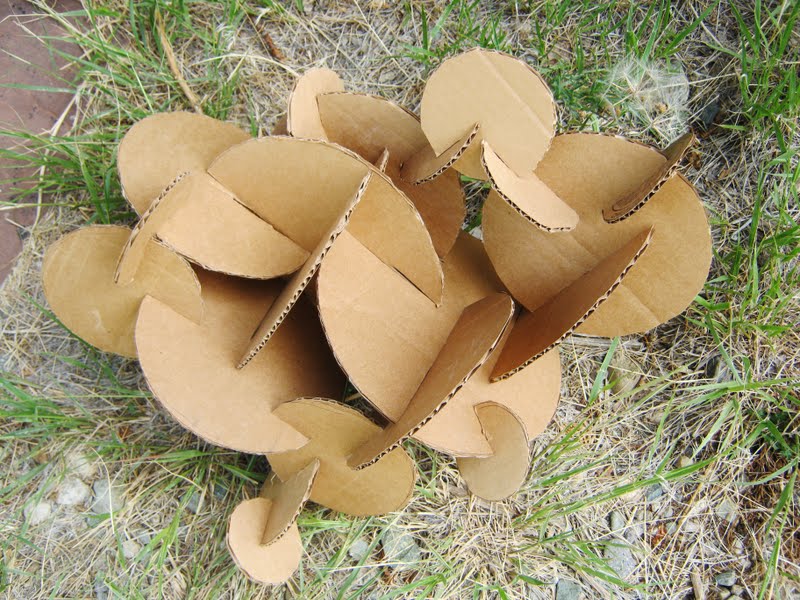 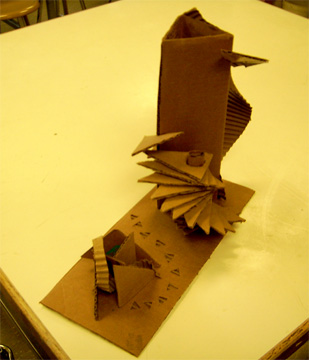 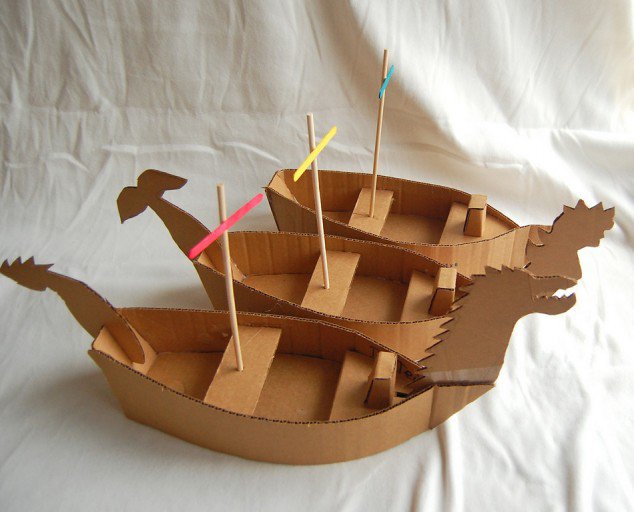 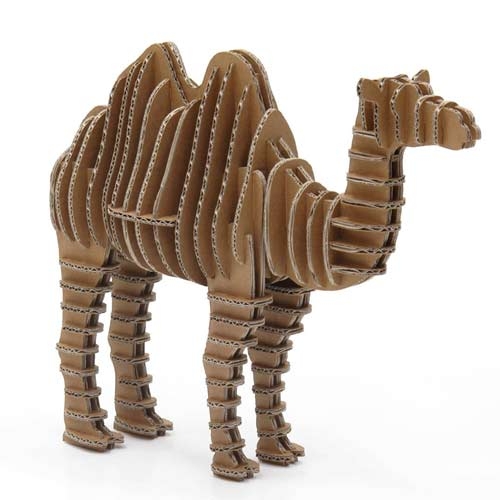 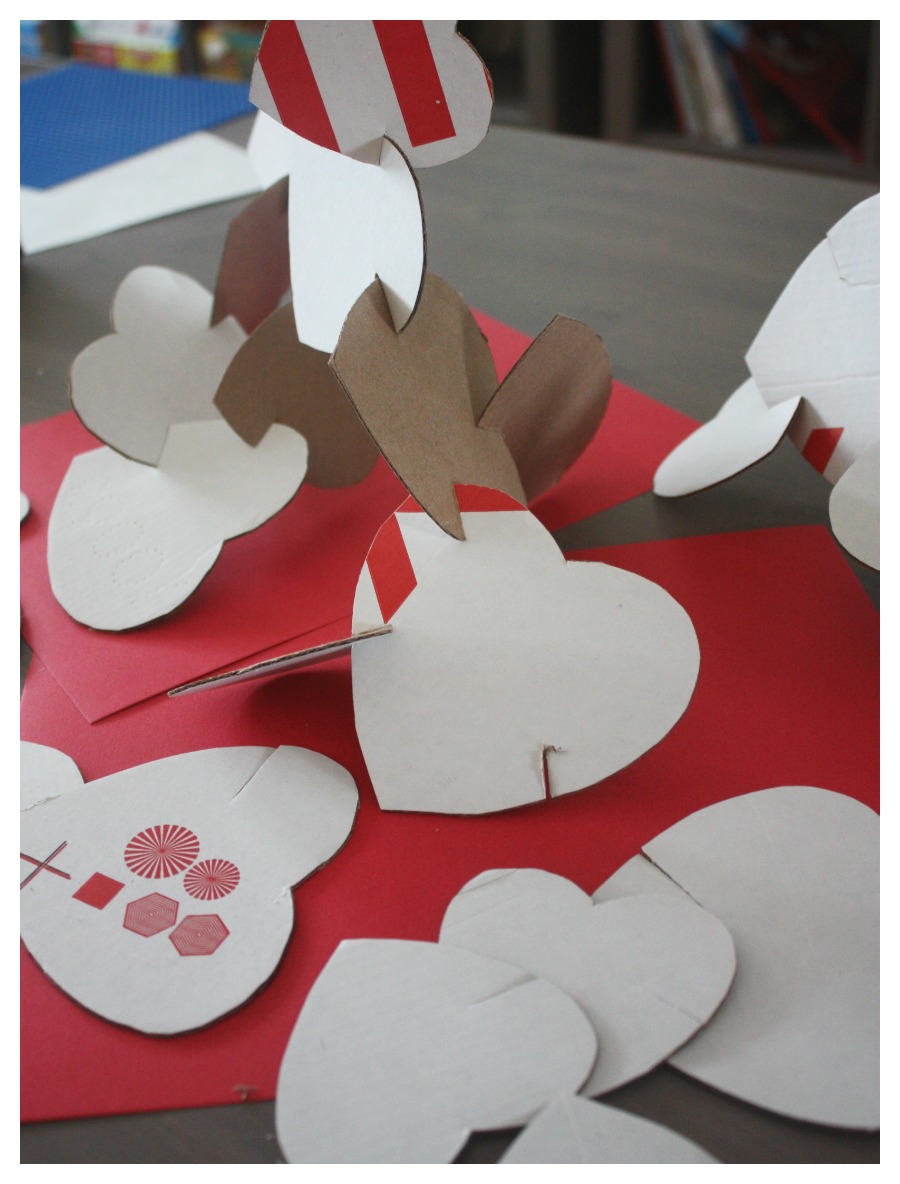 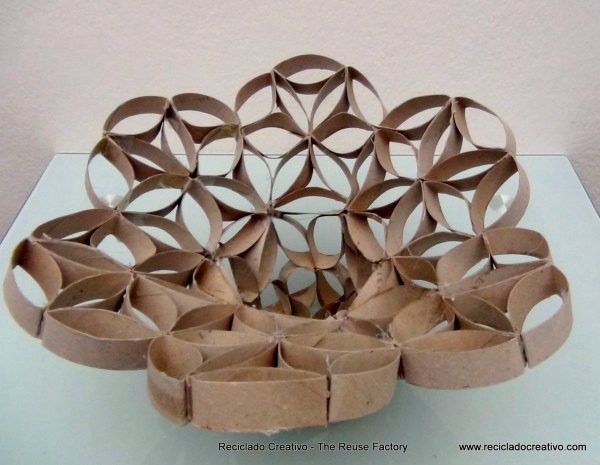 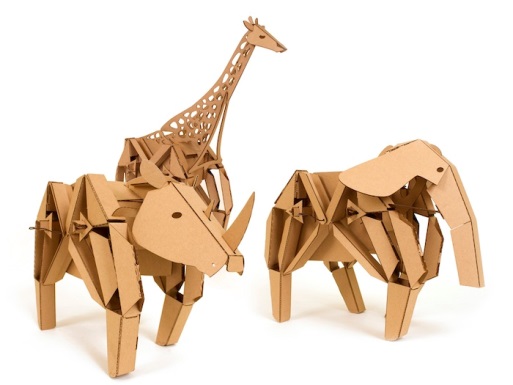 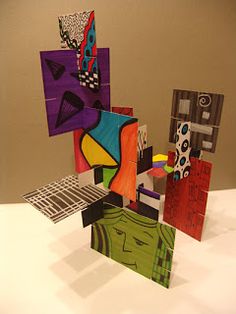 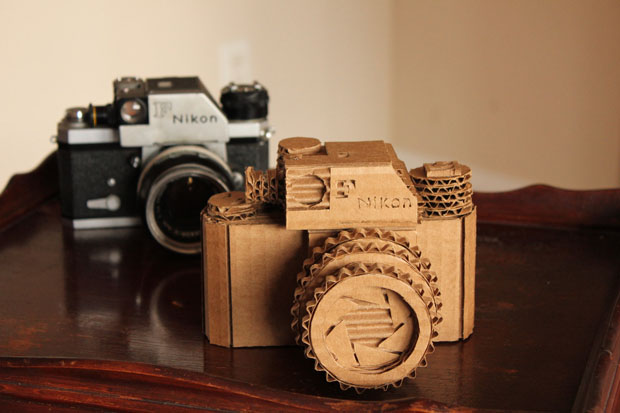 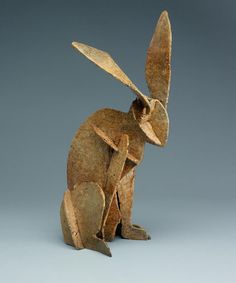 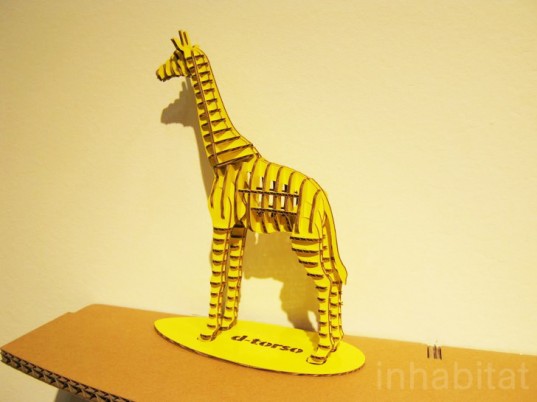 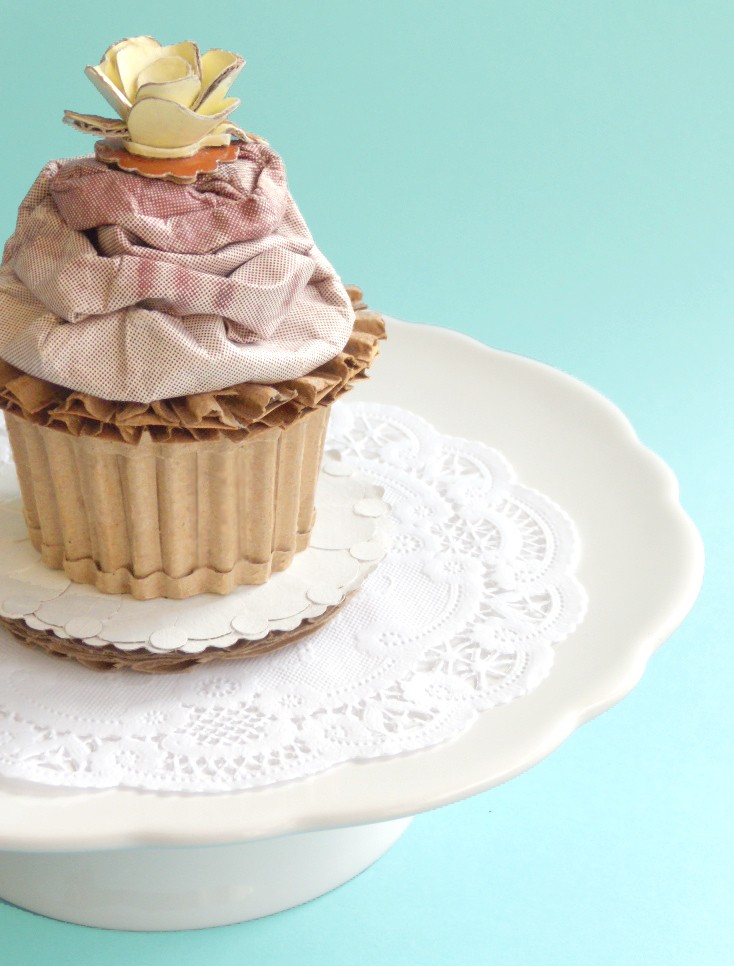 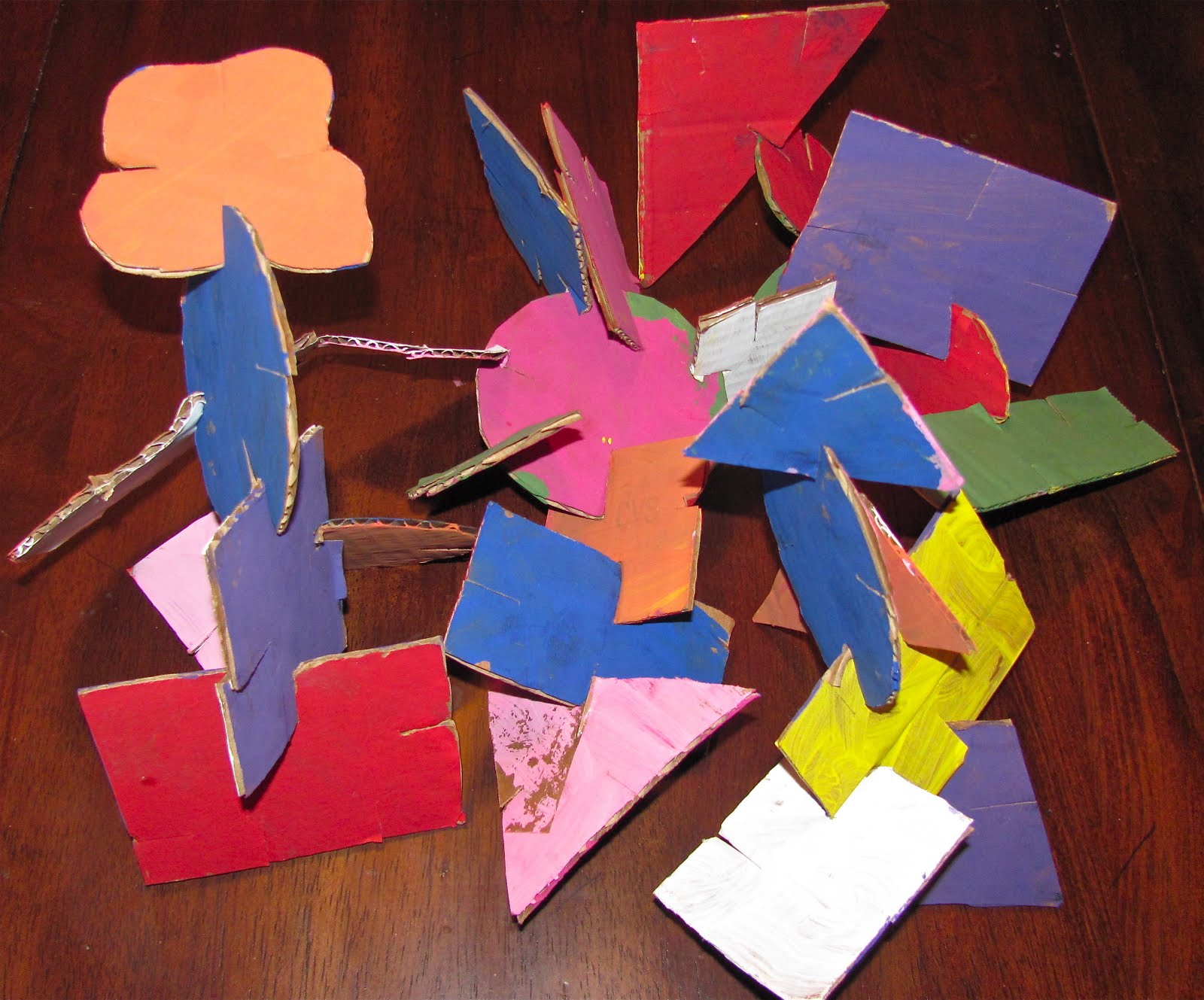 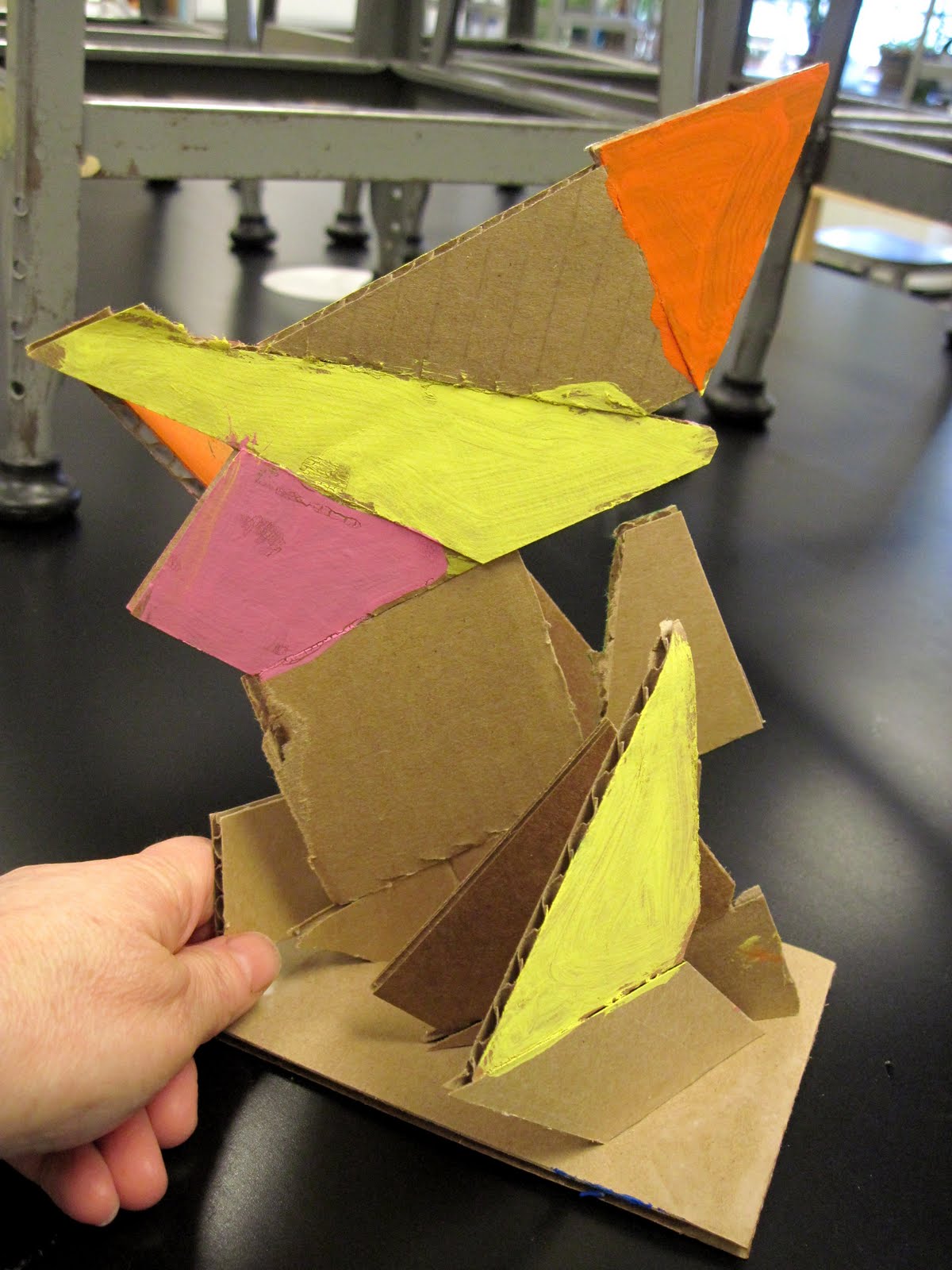 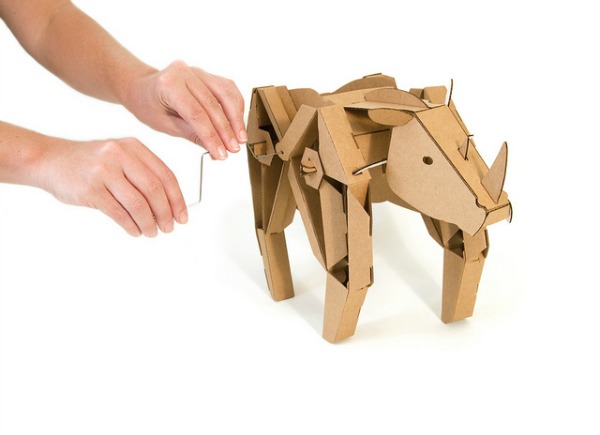 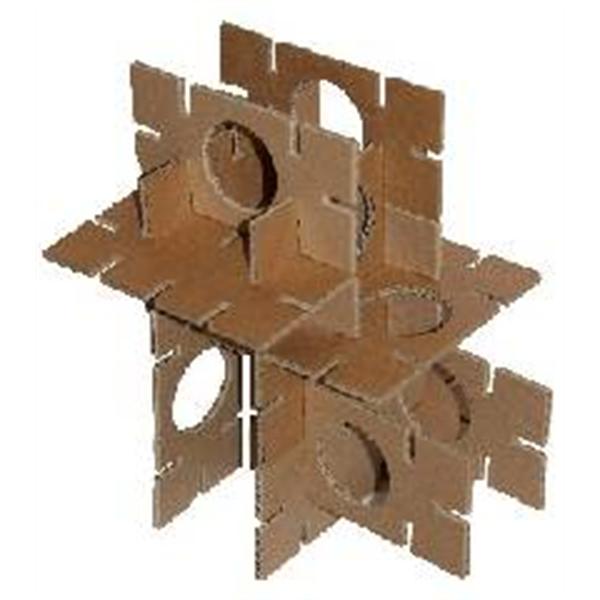 The finished piece must be able to stand on its own
Interlocking  slots (cut the width of the cardboard) provide support
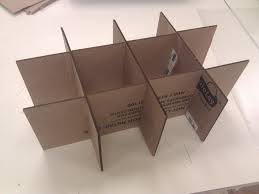 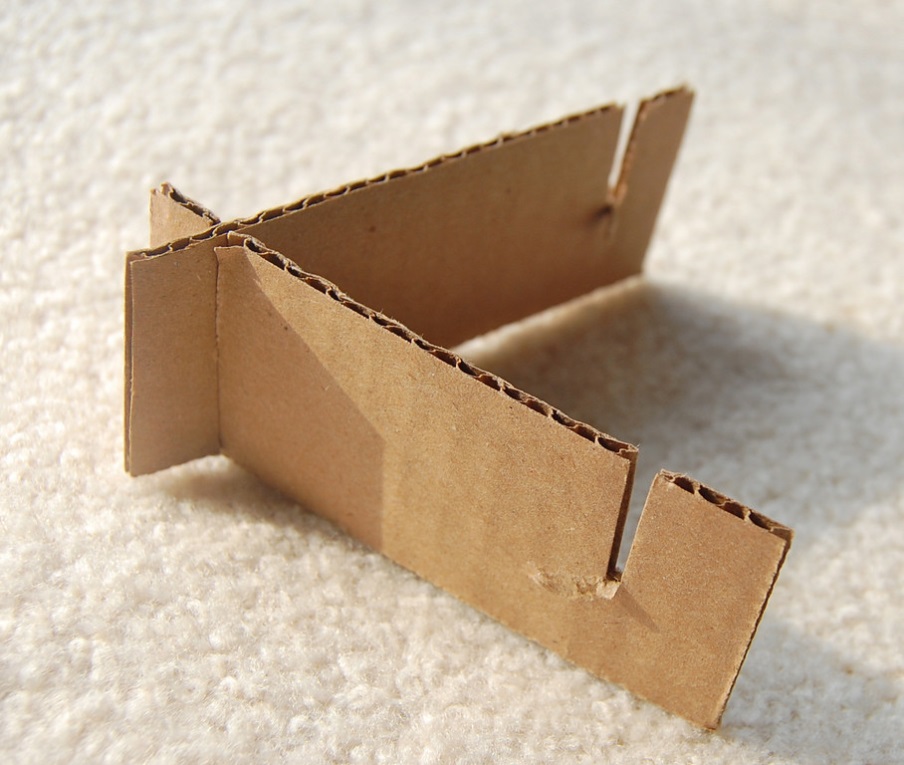 Once you have your idea for your  sculpture, begin cutting your pieces out of cardboard
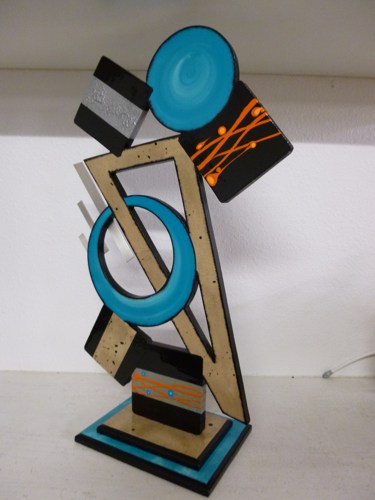 Once you have your idea for your  sculpture, begin cutting your pieces out of cardboard

Figure out how the pieces will interlock by cutting slots and building the sculpture, piece by piece
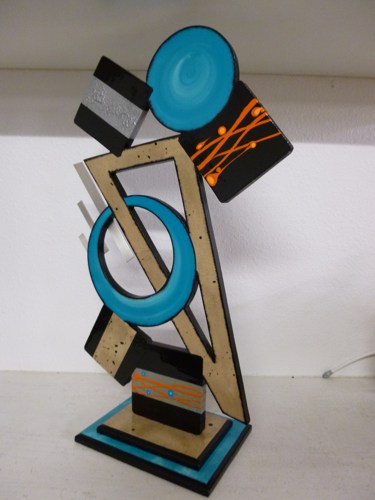 Once you have your idea for your  sculpture, begin cutting your pieces out of cardboard

Figure out how the pieces will interlock by cutting slots and building the sculpture, piece by piece

As you build it, the sculpture must keep its balance
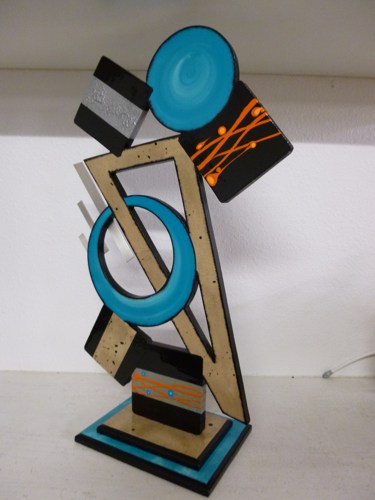 Once you have your idea for your  sculpture, begin cutting your pieces out of cardboard

Figure out how the pieces will interlock by cutting slots and building the sculpture, piece by piece

As you build it, the sculpture must keep its balance

Dismantle the sculpture and paint the pieces
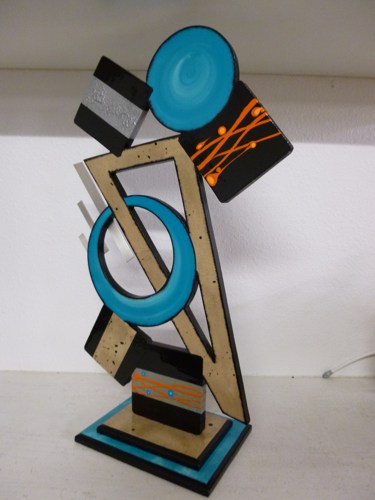 Once you have your idea for your  sculpture, begin cutting your pieces out of cardboard

Figure out how the pieces will interlock by cutting slots and building the sculpture, piece by piece

As you build it, the sculpture must keep its balance

Dismantle the sculpture and paint the pieces

When the pieces have dried, put the sculpture back together again
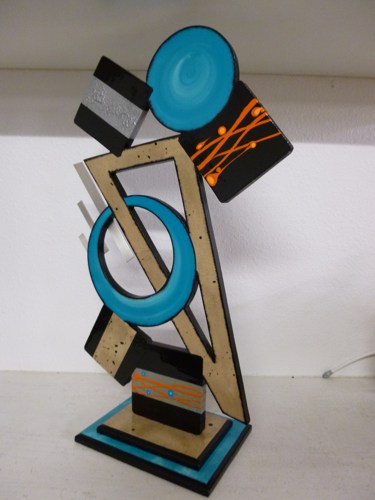 Cardboard Sculpture
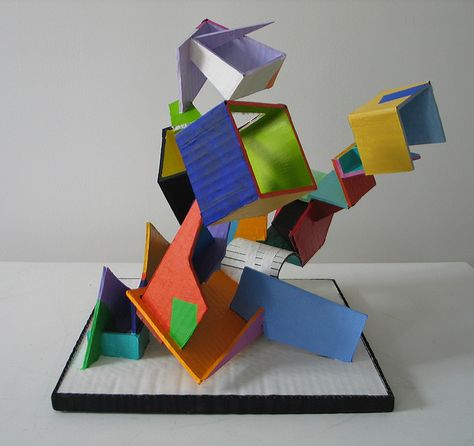